Bachelor’s Degree,
Petroleum Engineering
Certificate
Associate Degree,
Pipeline Technician
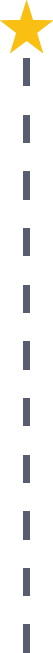 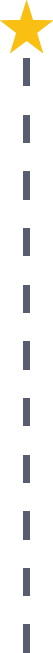 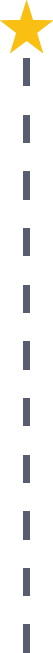 Start Pre-Agriculture
As early as grade 7
(based on readiness)
Pipeline Operator
Median Salary: $42,530
Job Growth (10 yr): 21.9%
Annual Openings: 15
Average Tuition (1 yr): $0 – $3,900/yr
Petroleum Technician
Median Salary: $51,520
Job Growth (10 yr): 14.8%
Annual Openings: 13
Average Tuition (2 yr): $3,900/yr
Petroleum Engineer
Median Salary: $109,130 
Job Growth (10 yr): 42.6%
Annual Openings: 39
Average Tuition (4 yr): $9,600/yr
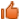 Workplace Visits
Job Shadow
Internship
Work
Supervised Experience
---
Work
Supervised Experience
Internship
---
Work
Internship
---
Work
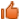 Data reflects 2014 Ohio labor statistics and public institutions of higher education for 2013-2014. For specific tuition costs, visit ohiohighered.org.
Ohio In-demand Occupations
Visit education.ohio.gov/CareerConnections for reference information. 
Course titles and sequences will vary between schools.
1/2016